Számítógépes Hálózatok
10. Előadás: 	Hálózati réteg 3
			Szállítói réteg 1
Based on slides from Zoltán Ács ELTE and D. Choffnes Northeastern U., Philippa Gill from StonyBrook University , Revised Spring 2016 by S. Laki
Bevezetési nehézségek
2
HTTP, FTP, SMTP, RTP, IMAP, …
TCP, UDP, ICMP
IPv4
Ethernet, 802.11x, DOCSIS, …
Fiber, Coax, Twisted Pair, Radio, …
IPv6 bevezetése a teljes Internet frissítését jelentené
Minden router, minden hoszt
ICMPv6, DHCPv6, DNSv6
2013: 0.94%-a a Google forgalmának volt IPv6 feletti
2015: ez 2.5%
https://www.google.com/intl/en/ipv6/statistics.html
3
IPv6 Adoption
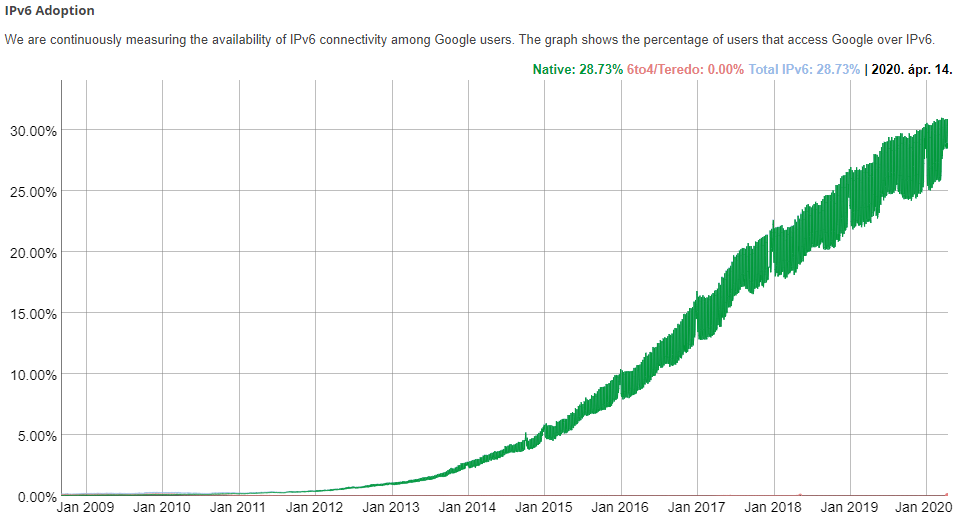 https://www.google.com/intl/en/ipv6/statistics.html
4
IPv6 Adoption
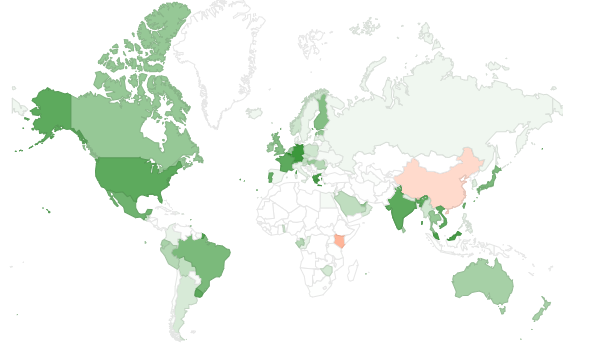 27.67%
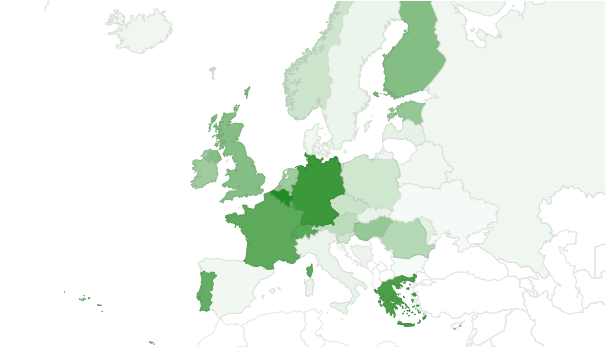 Átmenet IPv6-ra
5
Hogyan történhet az átmenet IPv4-ről IPv6-ra?
Napjainkban a legtöbb végpont a hálózat széleken támogatja az IPv6-ot
Windows/OSX/iOS/Android mind tartalmaz IPv6 támogatást
Az itteni vezetéknélküli access point-ok is valószínűleg IPv6 képesek
Az Internet magja a probléma
 IPv4 mag nem routolja az IPv6 forgalmat
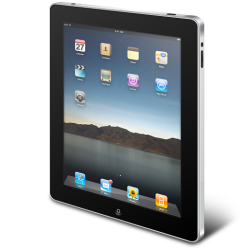 IPv6 képes
IPv6 képes
Csak IPv4 :(
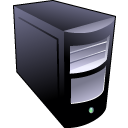 IPv6 Csomagok
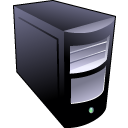 Üzleti hálózat
Otthoni hálózat
Mag
Internet
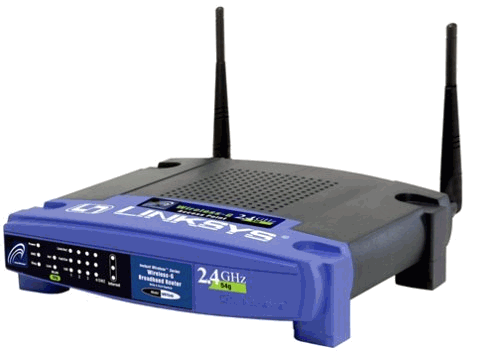 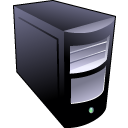 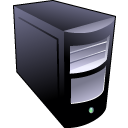 Átmeneti megoldások
6
Azaz hogyan routoljunk IPv6 forgalmaz IPv4 hálózat felett?
Megoldás
Használjunk tunneleket az IPv6 csomagok becsomagolására és IPv4 hálózaton való továbbítására
Számos különböző implementáció
6to4
IPv6 Rapid Deployment (6rd)
Teredo
…
7
Routing 2. felvonás
Újra: Internet forgalom irányítás
8
Az Internet egy két szintű hierarchiába van szervezve
Első szint – autonóm rendszerek (AS-ek)
AS – egy adminisztratív tartomány alatti hálózat
Pl.: ELTE, Comcast, AT&T, Verizon, Sprint, ...
AS-en belül ún. intra-domain routing protokollokat használunk
Distance Vector, pl.: Routing Information Protocol (RIP)
Link State, pl.: Open Shortest Path First (OSPF)
AS-ek között ún. inter-domain routing protokollokat
Border Gateway Routing (BGP)
Napjainkban: BGP-4
AS példa
9
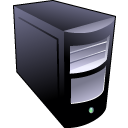 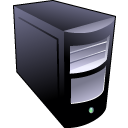 AS-1
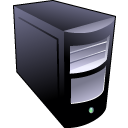 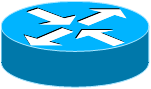 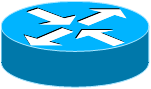 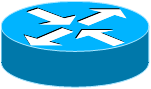 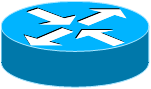 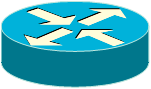 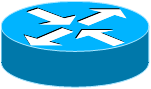 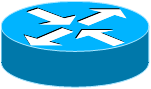 AS-3
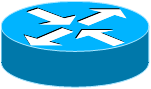 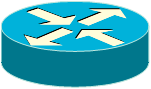 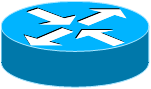 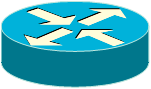 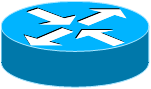 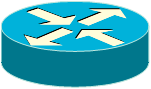 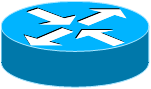 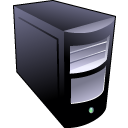 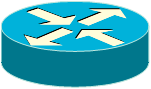 AS-2
Belső Routerek
BGP Routerek
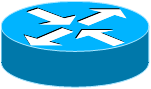 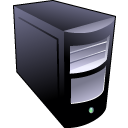 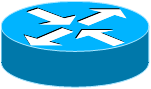 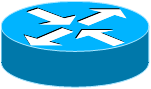 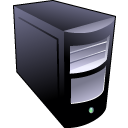 Miért van szükség AS-ekre?
10
A routing algoritmusok nem elég hatékonyak ahhoz, hogy a teljes Internet topológián működjenek
Különböző szervezetek más-más politika mentén akarnak forgalom irányítást (policy)
Lehetőség, hogy a szervezetek elrejtsék a belső hálózatuk szerkezetét
Lehetőség, hogy a szervezetek eldöntsék, hogy mely más szervezeteken keresztül forgalmazzanak
Egyszerűbb az útvonalak számítása
Nagyobb rugalmasság
Nagyobb autonómia/függetlenség
AS számok
11
Minden AS-t egy AS szám (ASN) azonosít
16 bites érték (a legújabb protokollok már 32 bites azonosítókat is támogatnak)
64512 – 65535 más célra foglalt
Jelenleg kb. 40000 AS szám létezik
AT&T: 5074, 6341, 7018, …
Sprint: 1239, 1240, 6211, 6242, …
ELTE: 2012
Google 15169, 36561 (formerly YT), + others
Facebook 32934
Észak-amerkiai AS-ek  ftp://ftp.arin.net/info/asn.txt
Inter-Domain Routing
12
A globális összeköttetéshez szükséges!!!
Azaz minden AS-nek ugyanazt a protokollt kell használnia
Szemben az intra-domain routing-gal
Milyen követelmények vannak?
Skálázódás
Rugalmas útvonal választás
Költség
Forgalom irányítás egy hiba kikerülésére
Milyen protokollt válasszunk?
link state  vagy distance vector?
Válasz: A BGP egy path vector (útvonal vektor) protokoll
Border Gateway Protocol
13
Általános
AS-ek közötti (exterior gateway protocol). 
Eltérő célok vannak forgalomirányítási szempontból, mint az AS-eken belüli protokollnál.
Politikai szempontok szerepet játszathatnak a forgalomirányítási döntésben.
Néhány példa forgalomirányítási korlátozásra
Ne legyen átmenő forgalom bizonyos AS-eken keresztül.
Csak akkor haladjunk át Albánián, ha nincs más út a célhoz.
Az IBM-nél kezdődő illetve végződő forgalom ne menjen át a Microsoft-on.
A politikai jellegű szabályokat kézzel konfigurálják a BGP-routeren. 
A BGP router szempontjából a világ AS-ekből és a közöttük átmenő vonalakból áll.
Definíció
Két AS összekötött, ha van köztük a BGP-router-eiket összekötő él.
Border Gateway Protocol
14
Hálózatok csoportosítása az átmenő forgalom szempontjából
Csonka hálózatok, amelyeknek csak egyetlen összeköttetésük van a BGP gráffal. 
Többszörösen bekötött hálózatok, amelyeket használhatna az átmenő forgalom, de ezek ezt megtagadják. 
Tranzit hálózatok, amelyek némi megkötéssel, illetve általában fizetség ellenében, készek kezelni harmadik fél csomagjait.
Jellemzők
A BGP router-ek páronként TCP-összeköttetést létrehozva kommunikálnak egymással.
A BGP alapvetően távolságvektor protokoll, viszont a router nyomon követi a használt útvonalat, és az útvonalat mondja meg a szomszédjainak.
[Speaker Notes: ITTStub; multiconnected; transit

Biztonságosabb a tcp és elrejti az érintett hálózatok topológiáját]
BGP egyszerűsített működése
15
Munkamenet létrehozása a TCP 179-es portján
AS-1
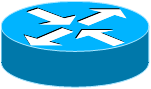 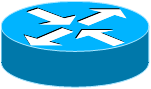 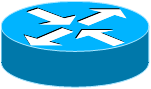 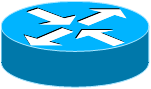 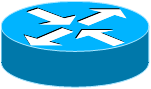 Aktív útvonalak kicserélése
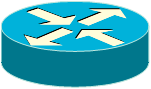 BGP Munkamenet
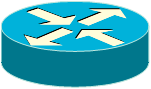 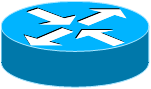 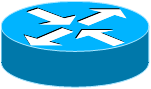 AS-2
Folyamatos frissítések cseréje
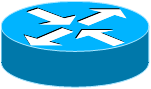 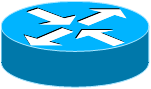 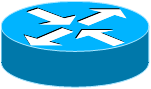 Border Gateway Protocol
16
B
C
D
A
A F által a szomszédjaitól kapott D-re vonatkozó információ az alábbi:
B-től: „Én a BCD-t használom”
G-től: „Én a GCD-t használom”
I-től: „Én a IFGCD-t használom”
E-től: „Én a EFGCD-t használom”
G
F
H
E
I
J
[Speaker Notes: Pontozza az útvonalakat (végtelen értéket rendel a politikailag inkorrekt útvonalakhoz)
A pontozó nem a bgp része, hanem szabadon konfigurálható
Végtelenségig számolást az út ismeretével oldja fel.]
BGP kapcsolatok
17
Provider
$
Customer
Customer
Provider
Peer 2
Peer 3
Peer 1
Peer 2 has no incentive to route 1 3
Customer pays provider
Peers do not pay each other
Customer
Tier-1 ISP Peering
18
Inteliquent
Centurylink
Verizon Business
AT&T
Sprint
Level 3
XO Communications
Tier-1 ISP Peering
19
Inteliquent
Centurylink
Verizon Business
AT&T
Azaz egy tier 1 hálózat üzemelteltése nem is olyan egyszerű…
Csak annyi dolgod van, hogy minden tier 1 hálózat üzemeltetőt rávegyél, hogy legyen a peer-ed!
(nem túl könnyű )
Sprint
Level 3
XO Communications
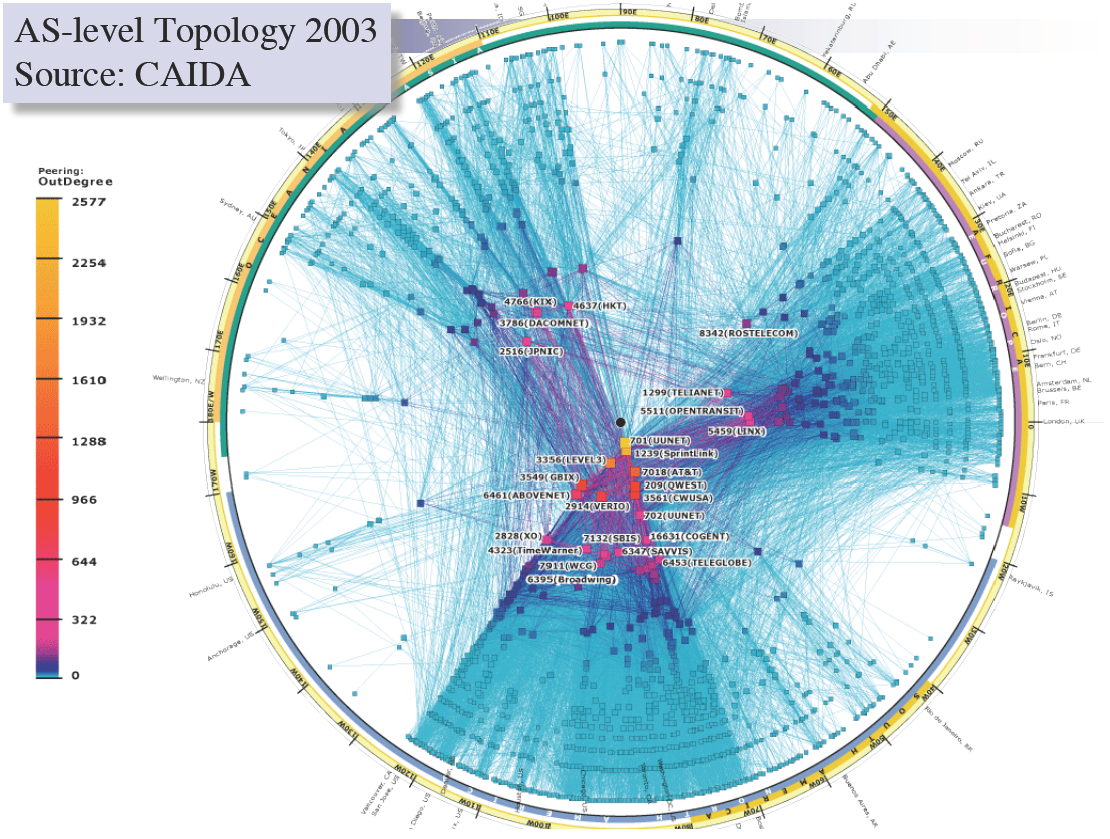 Útvonalvektor protokoll	Path Vector Protocol
21
AS-útvonal: AS-ek sorozata melyeken áthalad az útvonal
Hasonló a távolságvektorhoz, de további információt is tartalmaz
Hurkok, körök detektálása és külnböző továbbítási politikák alkalmazása
Pl. válaszd a legolcsóbb/legrövidebb utat	
Routing a leghosszabb prefix egyezés alapján
AS 4
120.10.0.0/16
AS 3
130.10.0.0/16
AS 5
AS 2
110.10.0.0/16
120.10.0.0/16: AS 2  AS 3  AS 4
130.10.0.0/16: AS 2  AS 3
110.10.0.0/16: AS 2  AS 5
AS 1
2
Útvonalvektor protokoll	Path Vector Protocol
A távolságvektor protokoll kiterjesztése
Rugalmas továbbítási politikák
Megoldja a végtelenig számolás problémáját
Útvonalvektor: Célállomás, következő ugrás (nh), AS útvonal
Ötlet: a teljes útvonalat meghirdeti
Távolságvektor: távolság metrika küldése célállomásonként
Útvonalvektor: a teljes útvonal küldése célállomásonként
“d: path (2,1)”
“d: path (1)”
3
1
data traffic
data traffic
d
22
2
3
1
Rugalmas forgalomirányítás
Minden állomás hely/saját útválasztási politikát alkalmaz
Útvonal kiválasztás: Melyik útvonalat használjuk?
Útvonal export: Melyik útvonalat hirdessük meg?
Példák
A 2. állomás által preferált útvonal: “2, 3, 1” (nem a “2, 1”)
Az 1. állomás nem hagyja, hogy a 3. állomás értesüljön az “1, 2” útvonalról
23
Shortest AS Path != Shortest Path
24
Source
?
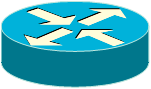 ?
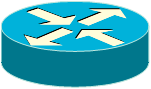 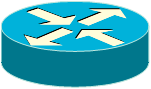 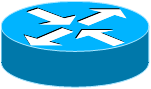 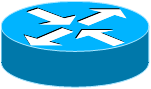 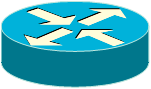 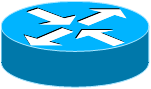 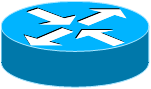 4 hops
4 ASs
9 hops
2 ASs
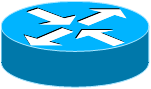 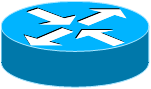 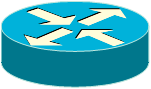 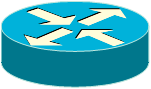 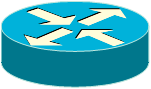 Destination
Hot Potato Routing
25
Source
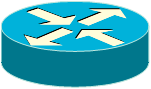 ?
?
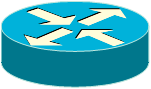 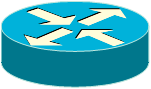 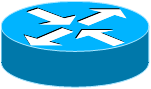 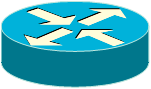 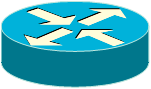 Pick the next hop with the shortest IGP route
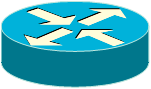 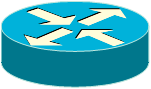 Destination
Importing Routes
26
From Provider
From Peer
From Peer
ISP Routes
From Customer
Exporting Routes
27
To Provider
To Peer
To Peer
Customers get all routes
Customer and ISP routes only
$$$ generating routes
To Customer
BGP
28
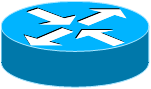 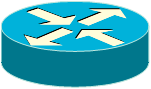 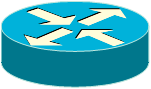 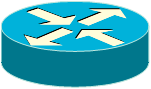 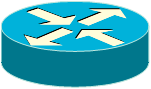 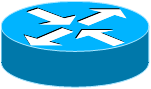 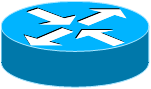 A határ-routerek is beszélik az  IGP-t
eBGP
eBGP
iBGP
iBGP
IGP
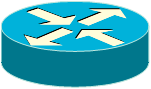 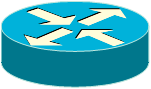 IGB – iBGP – eBGP
29
eBGP: Routing információk cseréje autonóm rendszerek között

IGP: útválasztás egy AS-en belül belső célállomáshoz

iBGP: útválasztás egy AS-en belül egy külső célállomáshoz
1. eBGP – A megismeri az útvonal a célhoz, ehhez eBGP-t használunk
2. iBGP – A-ban levő router megtanulja a célhoz vezető utat az iBGP segítségével (a köv. ugrás a határ router)
3. IGP – IGP segítségével eljuttatja a csomagot az A határrouteréig
Cél állomás
1. eBGP
AS A
AS B
3. IGP
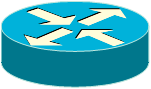 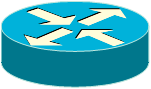 2. iBGP
Forrás: wikipedia
30
31
További protokollok
Internet Control Message Protocol
32
Feladata
Váratlan események jelentése
Használat
Többféle ICMP-üzenetet definiáltak:
Elérhetetlen cél;
Időtúllépés;
Paraméter probléma;
Forráslefojtás;
Visszhang kérés;
Visszhang válasz;
...
[Speaker Notes: Példa DF bit (nem teljesíthető küldés), cél nem található
Számláló 0-ára ért (hurok/kis TTL)
Érvénytelen érték (hardver szoftverében a probléma??)
Túl forgalmazók lefojtása (olaj a tűzre)
ÁTIRÁNYÍTÁS Rosszul irányítás felfedezése (küldő hoszt értesítése)
(Iana org)]
Internet Control Message Protocol
33
Elérhetetlen cél esetén a csomag kézbesítése sikertelen volt.
Esemény lehetséges oka: Egy nem darabolható csomag továbbításának útvonalán egy „kis csomagos hálózat” van.
Időtúllépés esetén az IP csomag élettartam mezője elérte a 0-át.
Esemény lehetséges oka: Torlódás miatt hurok alakult ki vagy a számláló értéke túl alacsony volt.
Paraméter probléma esetén a fejrészben érvénytelen mezőt észleltünk.
Esemény lehetséges oka: Egy az útvonalon szereplő router vagy a hoszt IP szoftverének hibáját jelezheti.
[Speaker Notes: Példa DF bit (nem teljesíthető küldés), cél nem található
Számláló 0-ára ért (hurok/kis TTL)
Érvénytelen érték (hardver szoftverében a probléma??)
Túl forgalmazók lefojtása (olaj a tűzre)
ÁTIRÁNYÍTÁS Rosszul irányítás felfedezése (küldő hoszt értesítése)
(Iana org)]
Internet Control Message Protocol
34
Forráslefojtás esetén lefojtó csomagot küldünk.
Esemény hatása: A fogadó állomásnak a forgalmazását lassítania kellett.
Visszhang kérés esetén egy hálózati állomás jelenlétét lehet ellenőrizni.
Esemény hatása: A fogadónak vissza kell küldeni egy visszhang választ. 
Átirányítás esetén a csomag rosszul irányítottságát jelzik.
Esemény kiváltó oka: Router észleli, hogy a csomag nem az optimális útvonall.
[Speaker Notes: FORRÁS LEFOJTÁS olaj a tűzre, manapság a szállítói rétegben oldják meg a torlódás védelmet.]
Address Resolution Protocol
35
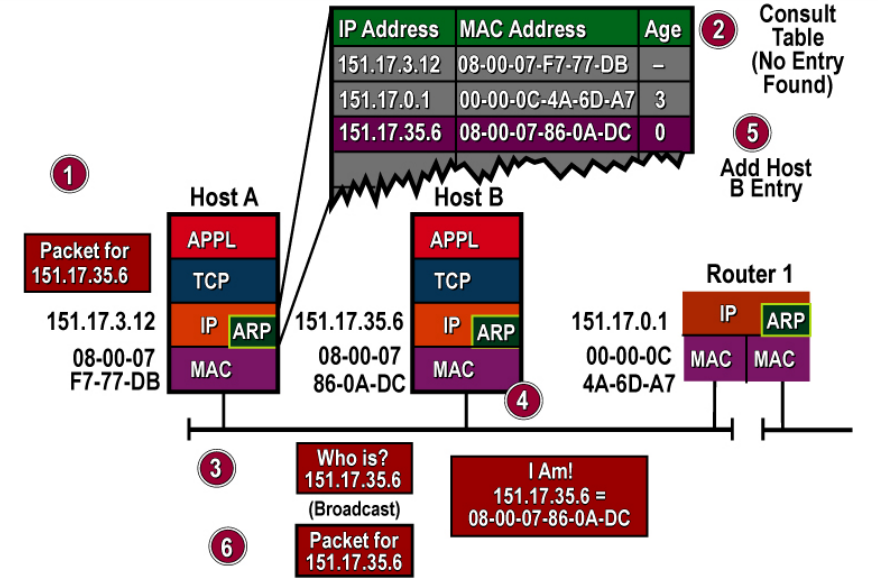 IP3
IP2
IP1
1
2
3
E7
E3
E2
E1
IP7
R1
IP8
F3
WAN
F2
F1
IP9
R2
IP10
E6
E5
E4
E8
4
5
6
IP6
IP5
IP4
[Speaker Notes: Egy vagy több ip cím/hoszt (LAN címek, pl. ethernet 48-bites azonosító)
EGYSZERŰ, alternatíva táblázat karbantartása
R1 router (felkonf proxy ARP)]
Address Resolution Protocol
36
Feladata
Az IP cím megfeleltetése egy fizikai címnek. 
Hozzárendelés
Adatszóró csomag kiküldése az Ethernetre „Ki-é a 192.60.34.12-es IP-cím?” kérdéssel az alhálózaton, és mindenegyes hoszt ellenőrzi, hogy övé-e a kérdéses IP-cím. Ha egyezik az IP a hoszt saját IP-jével, akkor a saját Ethernet címével válaszol. Erre szolgál az ARP.
Opcionális javítási lehetőségek:
a fizikai cím IP hozzárendelések tárolása (cache használata);
Leképezések megváltoztathatósága (időhatály bevezetése);
Mi történik távoli hálózaton lévő hoszt esetén?
A router is válaszoljon az ARP-re a hoszt alhálózatán. (proxy ARP)
Alapértelmezett Ethernet-cím használata az összes távoli forgalomhoz
[Speaker Notes: Egy vagy több ip cím/hoszt (LAN címek, pl. ethernet 48-bites azonosító)
EGYSZERŰ, alternatíva táblázat karbantartása
R1 router (felkonf proxy ARP)]
Reverse Address Resolution Protocol
37
Új állomás
DHCP 
közvetítő
DHCP felfedezés 
csomag
Más hálózatok
router
Egyes küldéses csomag
DHCP szerver
[Speaker Notes: RARP ADATSZÓRÁS (router-ek nem továbbítják)
Szerver kikerülésére BOOTP használata, adminisztrátor tartja karban (másik lehetőség az RARP helyettesítésére, adatszórás nem kerül továbbításra, routerek ezt továbbítják)
     egyéb infók is: alapértelmezett router, alhálózati maszk, stb.
     PROBLÉMA manuálisan kell az IP-Ethernet cím hozzárendeléseket nyilvántartani (új állomás addig nem használhatja, amíg manuálisan nem kap egy címet a BOOTP 
                        táblázatában)
Hozzárendelés időtartama ??? (lízingelésnek, lízing lejárta előtt új címet kell kérni)]
Reverse Address Resolution Protocol
Feladata
A fizikai cím megfeleltetése egy IP címnek
Hozzárendelés
Az újonnan indított állomás adatszórással csomagot küld ki az Ethernetre „A 48-bites Ethernet-címem 14.04.05.18.01.25. Tudja valaki az IP címemet?” kérdéssel az alhálózaton. Az RARP-szerver pedig válaszol a megfelelő IP címmel, mikor meglátja a kérést
Opcionális javítási lehetőségek:
BOOTP protokoll használata. UDP csomagok használata. Manuálisan kell a hozzárendelési táblázatot karbantartani. (statikus címkiosztás)
DHCP protokoll használata. Itt is külön kiszolgáló osztja ki a címeket a kérések alapján. A kiszolgáló és a kérő állomások nem kell hogy ugyanazon a LAN-on legyenek, ezért LAN-onként kell egy DHCP relay agent. (statikus és dinamikus címkiosztás)
[Speaker Notes: RARP ADATSZÓRÁS (router-ek nem továbbítják)
Szerver kikerülésére BOOTP használata, adminisztrátor tartja karban (másik lehetőség az RARP helyettesítésére, adatszórás nem kerül továbbításra, routerek ezt továbbítják)
     egyéb infók is: alapértelmezett router, alhálózati maszk, stb.
     PROBLÉMA manuálisan kell az IP-Ethernet cím hozzárendeléseket nyilvántartani (új állomás addig nem használhatja, amíg manuálisan nem kap egy címet a BOOTP 
                        táblázatában)
Hozzárendelés időtartama ??? (lízingelésnek, lízing lejárta előtt új címet kell kérni)]
DHCP: DYNAMIC HOST CONFIGURATIONPROTOCOL
39
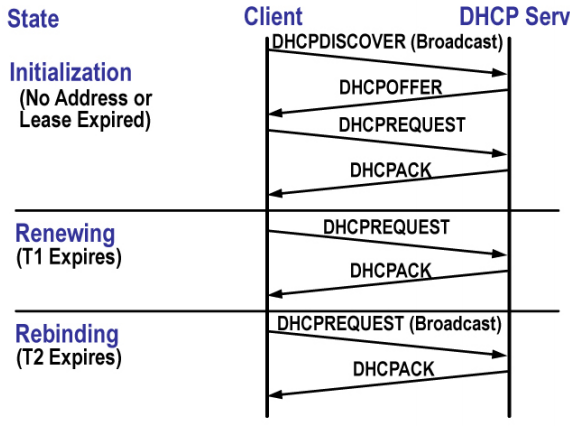 DHCP
40
Lényegében ez már az Alkalmazási réteg
de logikailag ide tartozik

Segítségével a hosztok automatikusan juthatnak hozzá a kommunikációjukhoz szükséges hálózati azonosítókhoz:
IP cím, hálózati maszk, alapértelmezett átjáró, stb.

Eredetileg az RFC 1531 a BOOTP kiterjesztéseként definiálta. Újabb RFC-k: 1541, 2131 (aktuális)
DHCP lehetőségei
41
IP címek osztása MAC cím alapján DHCP szerverrel
Szükség esetén (a DHCP szerveren előre beállított módon) egyes kliensek számára azok MAC címéhez fix IP cím rendelhető
IP címek osztása dinamikusan
A DHCP szerveren beállított tartományból „érkezési sorrendben” kapják a kliensek az IP címeket
Elegendő annyi IP cím, ahány gép egyidejűleg működik
Az IP címeken kívül további szükséges hálózati paraméterek is kioszthatók
Hálózati maszk
Alapértelmezett átjáró
Névkiszolgáló
Domain név
Hálózati rendszerbetöltéshez szerver és fájlnév
DHCP – Címek bérlése
42
A DHCP szerver a klienseknek az IP-címeket bizonyos bérleti időtartamra (lease time) adja „bérbe”
Az időtartam hosszánál a szerver figyelembe veszi a kliens esetleges ilyen irányú kérését
Az időtartam hosszát a szerver beállításai korlátozzák
A bérleti időtartam lejárta előtt a bérlet meghosszabbítható
Az IP-cím explicit módon vissza is adható
Virtuális magánhálózatok alapok
Fő jellemzői
Mint közeli hálózat fut az interneten keresztül.
IPSEC-et használ az üzenetek titkosítására.
Azaz informálisan megfogalmazva fizikailag távol lévő hosztok egy közös logikai egységet alkotnak.
Például távollévő telephelyek rendszerei.
Alapelv
Bérelt vonalak helyett használjuk a publikusan hozzáférhető Internet-et.
Így az Internettől logikailag elkülöníthető hálózatot kapunk. Ezek a virtuális magánhálózatok avagy VPN-ek.
A célok közé kell felvenni a külső támadó kizárását.
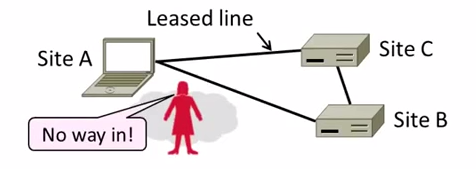 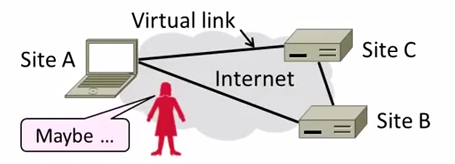 [Speaker Notes: itt]
Virtuális magánhálózatok alapok
A virtuális linkeket alagutak képzésével valósítjuk meg.
Alagútak
Egy magánhálózaton belül a hosztok egymásnak normál módon küldhetnek üzenetet. 
Virtuális linken a végpontok beágyazzák a csomagokat.
IP az IP-be mechanizmus.
Az alagutak képzése önmagában kevés a védelemhez. Mik a hiányosságok?
Bizalmasság,  authentikáció
Egy támadó olvashat, küldhet üzeneteket.
Válasz: Kriptográfia használata.
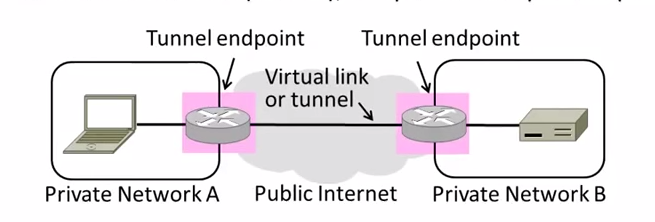 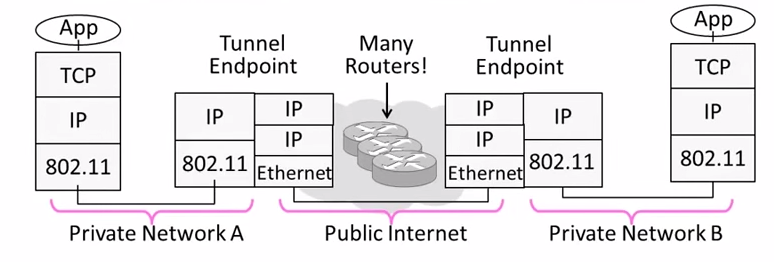 Virtuális magánhálózatok alapok
IPSEC
Hosszú távú célja az IP réteg biztonságossá tétele. (bizalmasság, autentikáció)
Műveletei: 
Hoszt párok kommunikációjához kulcsokat állít be.
A kommunikáció kapcsolatorientáltabbá tétele.
Fejlécek és láblécek hozzáadása az IP csomagok védelme érdekében.
Több módot is támogat, amelyek közül az egyik az alagút mód.
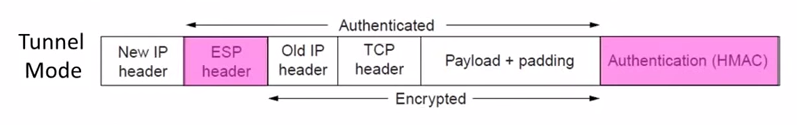 Szállítói réteg
46
Feladat:
Adatfolyamok demultiplexálása
További lehetséges feladatok:
Hosszú élettartamú kapcsolatok
Megbízható, sorrendhelyes csomag leszállítás
Hiba detektálás
Folyam és torlódás vezérlés
Kihívások:
Torlódások detektálása és kezelése
Fairség és csatorna kihasználás közötti egyensúly
Alkalmazói
Megjelenési
Ülés
Szállítói
Hálózati
Adatkapcsolati
Fizikai
Kivonat
47
UDP
TCP
Torlódás vezérlés
TCP evolúciója
A TCP problémái
Multiplexálás
48
Datagram hálózat
Nincs áramkör kapcsolás
Nincs kapcsolat
A kliensek számos alkalmazást futtathatnak egyidőben
Kinek szállítsuk le a csomagot?
IP fejléc “protokoll” mezője
8 bit = 256 konkurens folyam
Ez nem elég…
Demultiplexálás megoldása a szállítói réteg feladata
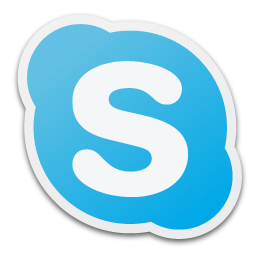 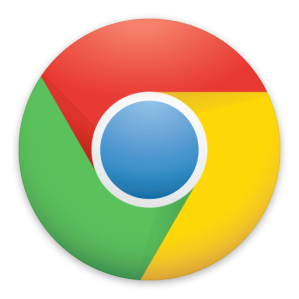 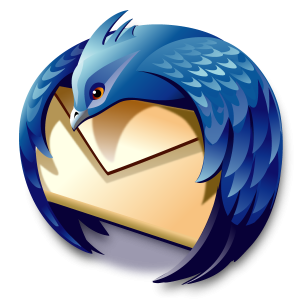 Szállítói
Hálózati
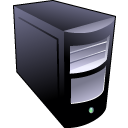 Adatkapcsolati
Fizikai
Csomag
Forgalom demultiplexálása
49
Host 1
Host 2
Host 3
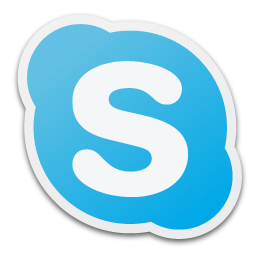 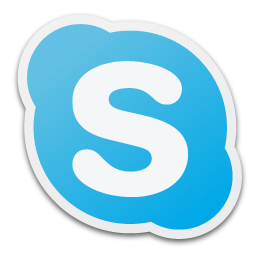 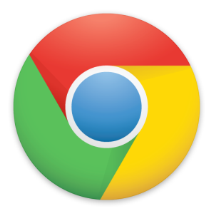 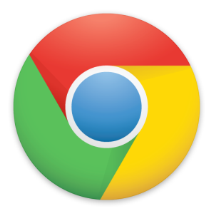 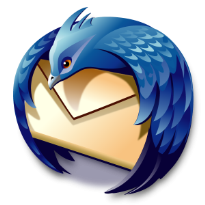 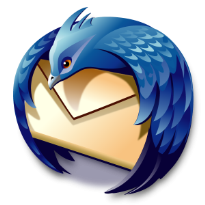 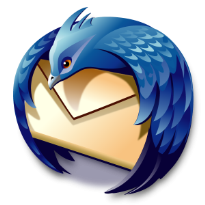 Alkalmazási
P1
P2
P3
P4
P5
P6
P7
Szállítói
Hálózati
Az alkalmazások mind ugyanazt a hálózatot használják
A szerver alkalmazások számos klienssel kommunikálnak
Egyedi port minden alkalmazásnak
Végpontok azonosítása: <src_ip, src_port, dest_ip, dest_port, proto>
ahol src_ip, dst_ip a forrás és cél IP cím, 
src_port, dest_port forrás és cél port, proto pedig UDP vagy TCP.
Réteg modellek, újragondolva
50
Hoszt 1
Hoszt 2
Router
Alkalmazási
Alkalmazási
Szállítói
Szállítói
Hálózati
Hálózati
Hálózati
Adatkapcsolati
Adatkapcsolati
Adatkapcsolati
Fizikai
Fizikai
Fizikai
A legalacsonyabb szintű végpont-végpont protokoll
A szállítói réteg fejlécei csak a forrás és cél végpontok olvassák
A routerek számára a szállítói réteg fejléce csak szállítandó adat (payload)
A rétegek párokban (peer-to-peer) kommunikálnak
User Datagram Protocol (UDP)
51
31
0
16
Cél Port
Forrás Port
Kontrollösszeg
Adat Hossz
8 bájtos UDP fejléc
Egyszerű, kapcsolatnélküli átvitel
C socketek: SOCK_DGRAM
Port számok teszik lehetővé a demultiplexálást
16 bit = 65535 lehetséges port
0 port nem engedélyezett
Kontrollösszeg hiba detektáláshoz
Hibás csomagok felismerése
Nem detektálja az elveszett, duplikátum és helytelen sorrendben beérkező csomagokat (UDP esetén nincs ezekre garancia)
UDP felhasználások
52
A TCP után vezették be
Miért?
Nem minden alkalmazásnak megfelelő a TCP
UDP felett egyedi protokollok valósíthatók meg
Megbízhatóság? Helyes sorrend?
Folyam vezérlés? Torlódás vezérlés?
Példák
RTMP, real-time média streamelés (pl. hang, video)
Facebook datacenter protocol
53
Köszönöm a figyelmet!